Inclusive Design and Accessible Design
March 13, 2023
1
Agenda
What is inclusive Design
The Data
Accessibility in Everyday Life
Digital Accessibility
People with Disabilities
2
What is Inclusive Design?
Inclusive Design vs Accessible Design
Accessible Design focuses on specific products, making them accessible to persons with disabilities. Accessible design is also regulated. Inclusive design covers a larger spectrum which focuses on making products easier to use for everyone, including those with disabilities.
More on Inclusive Design
Inclusive design is design that considers the full range of human diversity with respect to ability, language, culture, gender, age, and other forms of human difference.
The Data
16% of the world’s population has some sort of disability.
Source: World Health Organization
7
There are over 56.7 million Americans with a disability.
Source: Census Bureau
8
Accessibility in Everyday Life
Is this Design Accessible?
Ramps are too steep for people using wheelchairs,
There are not enough railings for folks like the elderly, who might need them
The stairs are potentially trip hazards for all.
10
Is this Sign Inclusive to all?
11
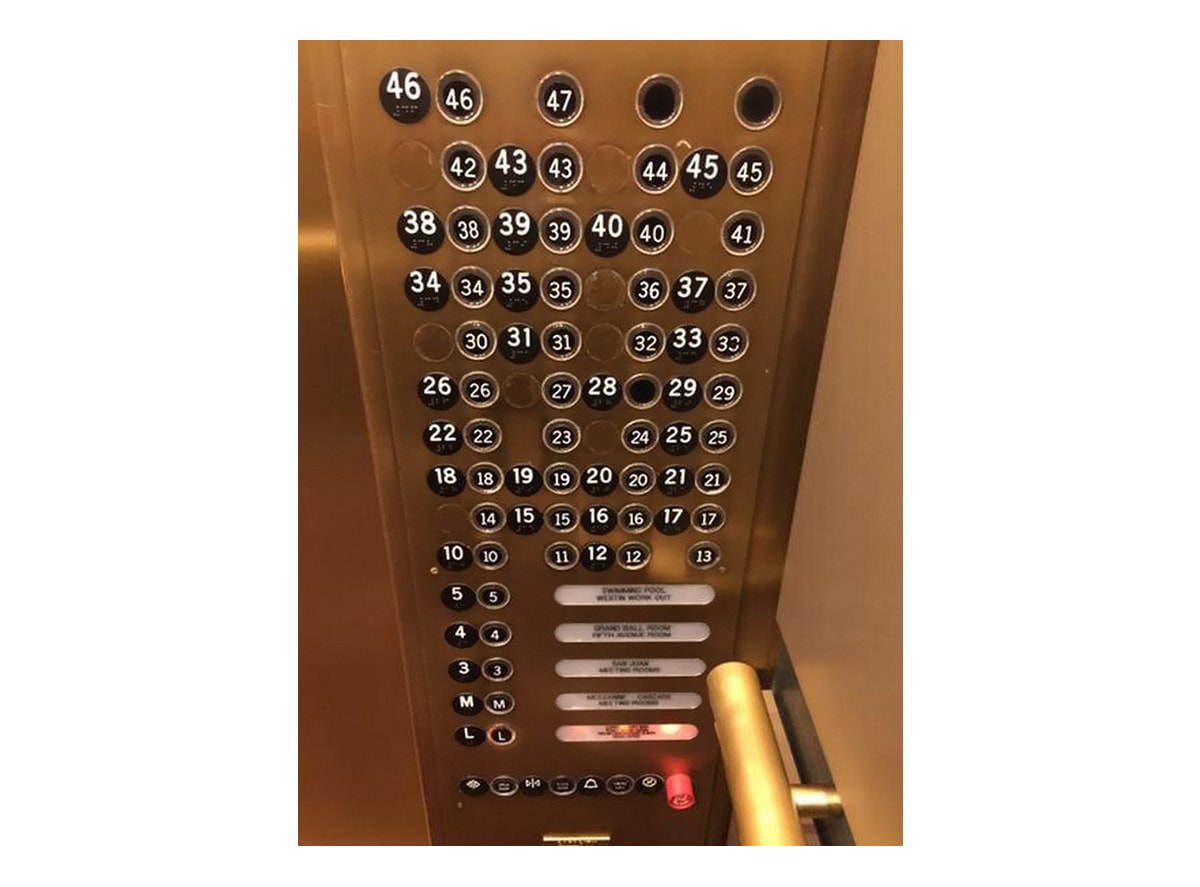 Is this Panel Accessible?
12
Accessibility Around Us
13
Digital Accessibility
Accessibility in Digital Products
15
Color Blindness. Deuteranopia
16
Macular Degeneration
17
Glaucoma
Proprietary and Confidential
18
Alt Text Matters
The intent of the image is clear for people who can see it. 
Alt text describing the image as “an image of a glass” makes harder for someone using a screen reader to understand the intent.
Perspective is Everything
19
and/or
Assistive technology would likely read this as “and slash or” Is that the best experience for the user? Is our message being conveyed as intended? We should use “and” or “or” as appropriate.
How we Define “Disability”
Disability: A physical, mental, cognitive, or developmental condition that impairs, interferes with, or limits a person's ability to engage in certain tasks or actions or participate in typical daily activities and interactions.
21
How we NEED to define “Disability”
Disability: A mismatched interaction between the features of a person's body and the features of the environment in which they live and interact with.
22